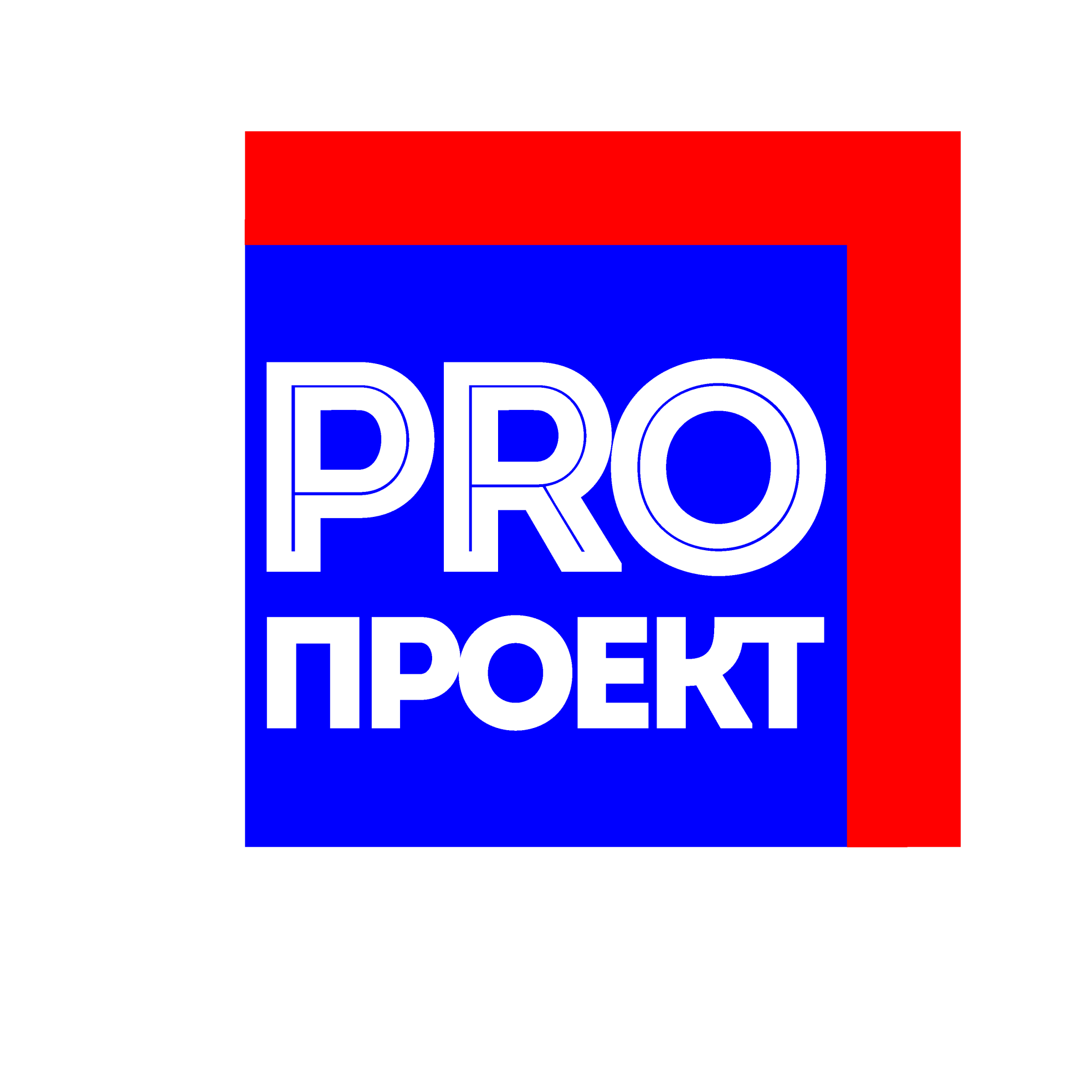 КОНКУРС ШКОЛЬНЫХ ПРОЕКТОВ «PROПРОЕКТ»
+ 4 ДОПОЛНИТЕЛЬНЫХ БАЛЛА К ЕГЭ
www.up-guu.com
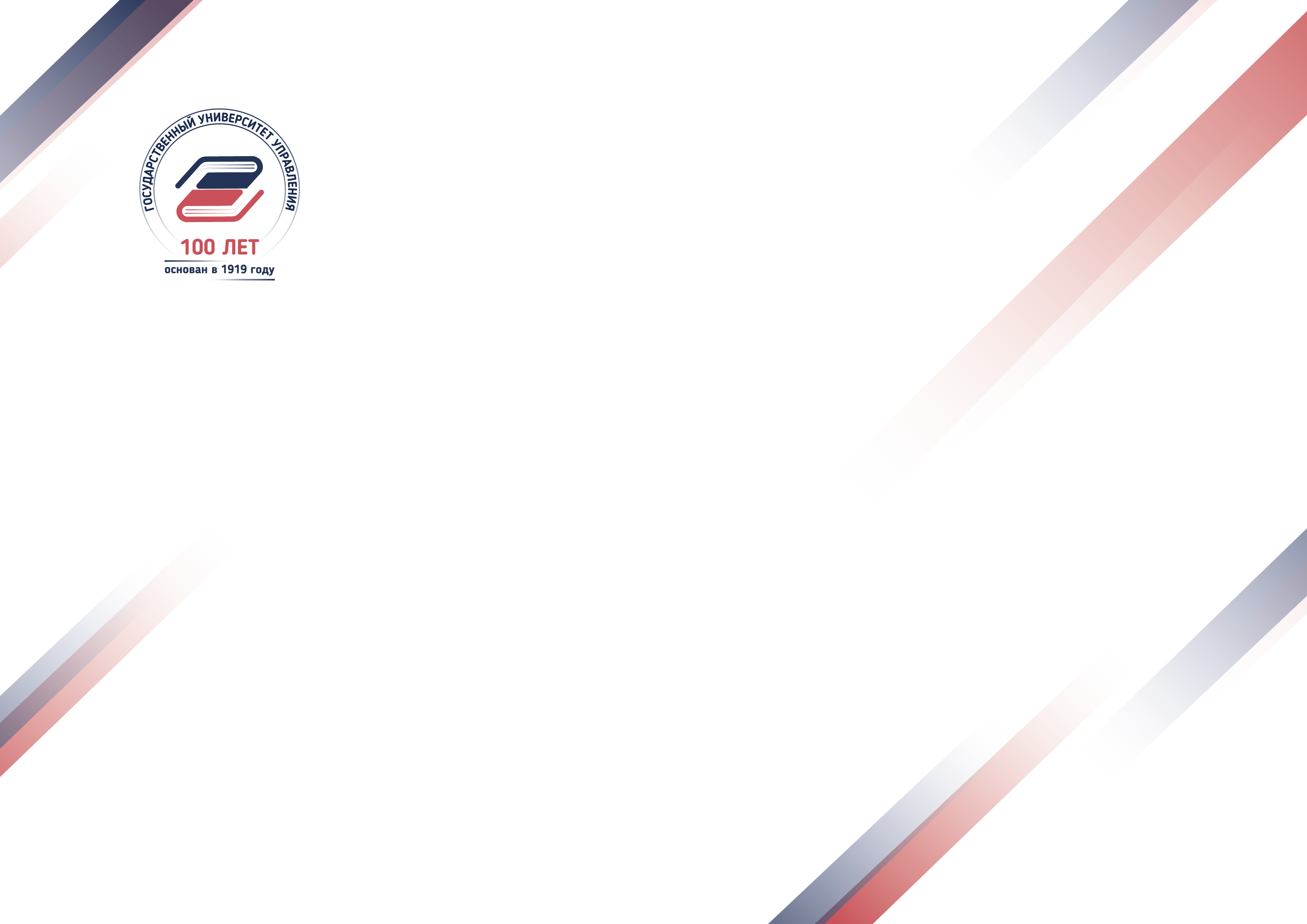 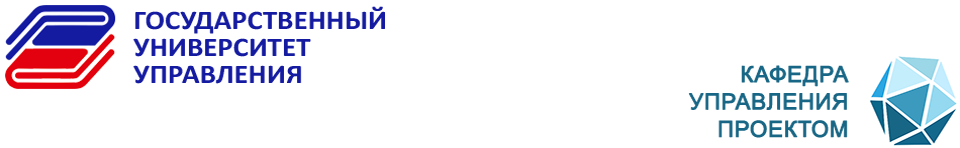 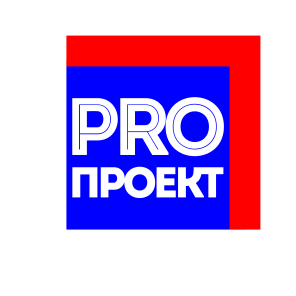 ГОСУДАРСТВЕННЫЙ УНИВЕРСИТЕТ УПРАВЛЕНИЯ

приглашает учащихся 9-11 классов общеобразовательных школ и колледжей 
принять участие в

КОНКУРСЕ ПО ПРОЕКТНОМУ УПРАВЛЕНИЮ СРЕДИ ШКОЛЬНИКОВ «PROпроект»

(участники команд-победителей получат 4 дополнительных балла к сумме баллов ЕГЭ при поступлении в ГУУ)

Проектные направления конкурса:
проекты в области IT и цифровой экономики,
социальные проекты,
проекты в реальном секторе экономики (транспорт, строительство, топливно-энергетический комплекс, машиностроение и др.),
проекты политико-правовой направленности,
культурно-массовые и спортивно-зрелищные проекты,
маркетинговые проекты,
проекты государственного и муниципального управления.
Подробная информация о конкурсе на сайте www.up-guu.com
Направляйте свои проекты на почту: proproject2018@yandex.ru
Вопросы по конкурсу: Зозуля Антон Валериевич 8-903-102-03-03